Camp Session Plans – Cupids Target Games
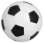